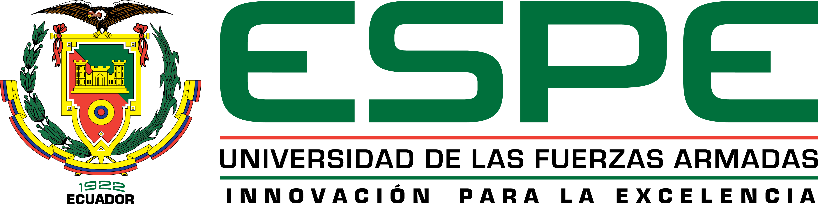 DEPARTAMENTO DE CIENCIAS ECONÓMICAS, ADMINISTRATIVAS Y DE COMERCIO  CARRERA DE ADMINISTRACIÓN DE EMPRESAS
TEMA: CALIDAD EN LOS SERVICIOS DE SALUD, CONSULTA EXTERNA DEL DISTRITO 17D10
AUTOR: RODRÍGUEZ QUIMBIULCO, ELIANA LIZETH

DIRECTORA: DRA. MARTÍNEZ CAÑIZARES, JUANA AMPARO PhD(r)
2018
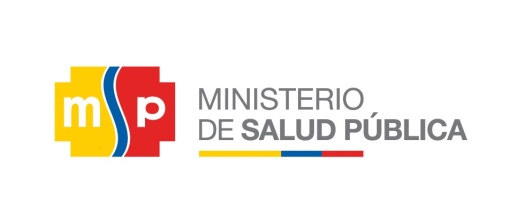 DIRECCIÓN DISTRITAL 17D10 SALUD
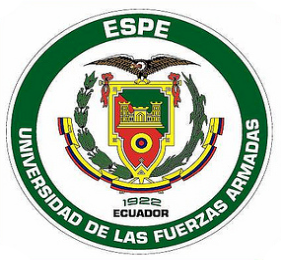 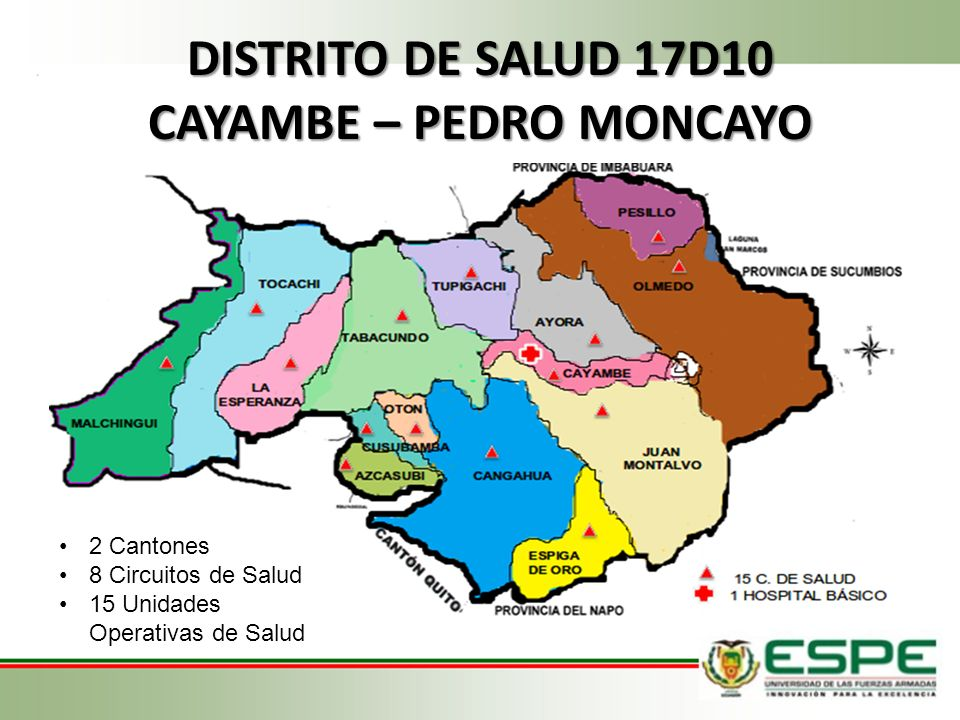 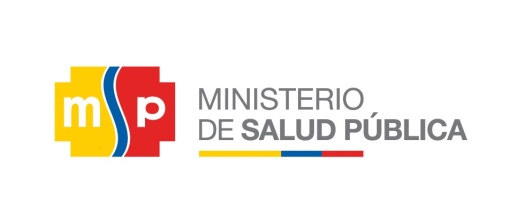 ENFOQUE SISTÉMICO
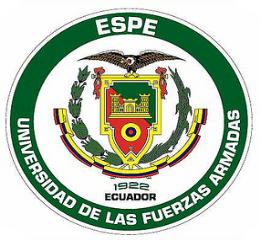 PROPUESTA
PREGUNTA DE INVESTIGACIÓN
METODOLOGÍA
VARIABLES
TEORÍA DE SOPORTE
Desconocimiento de los servicios ofertados en salud.
CUALITATIVA
ATLAS TI
CONCLUSIONES
CUANTITATIVA 
SPPS
RECOMENDACIONES
Demora en la atención por parte de los profesionales de salud.
CALIDAD 
DE SERVICIO
OBJETIVOS
ACCESIBILIDAD
MARCO REFERENCIAL
SATISFACCIÓN DEL USUARIO
Insatisfacción de usuario en los servicios de salud.
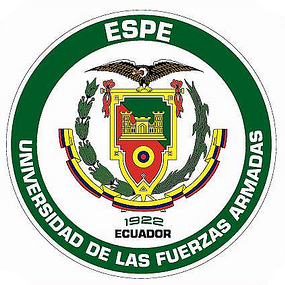 PREGUNTA DE 
INVESTIGACIÓN
¿En qué condiciones se encuentran los servicios de salud en el Distrito 17D10?
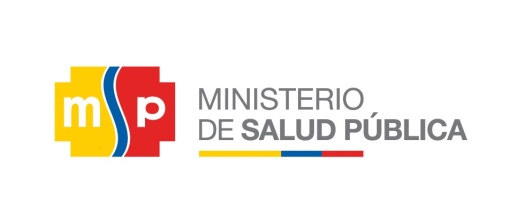 OBJETIVOS
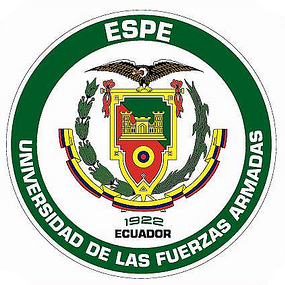 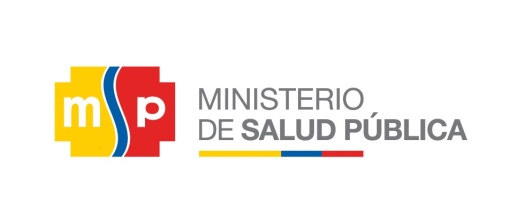 TEORÍAS DE SOPORTE
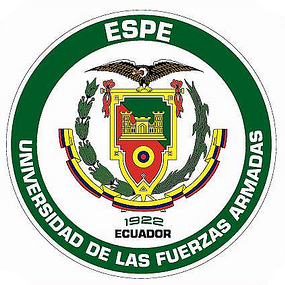 Donabedian,1993
Lehmann & Winer, 2007
Bertalanffy, 1968
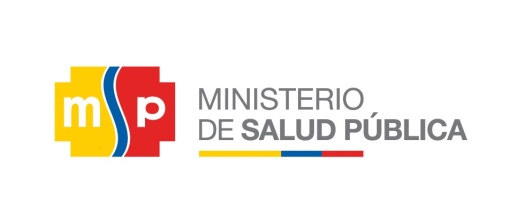 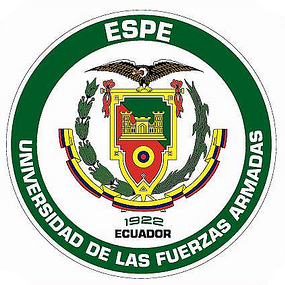 MARCO REFERENCIAL
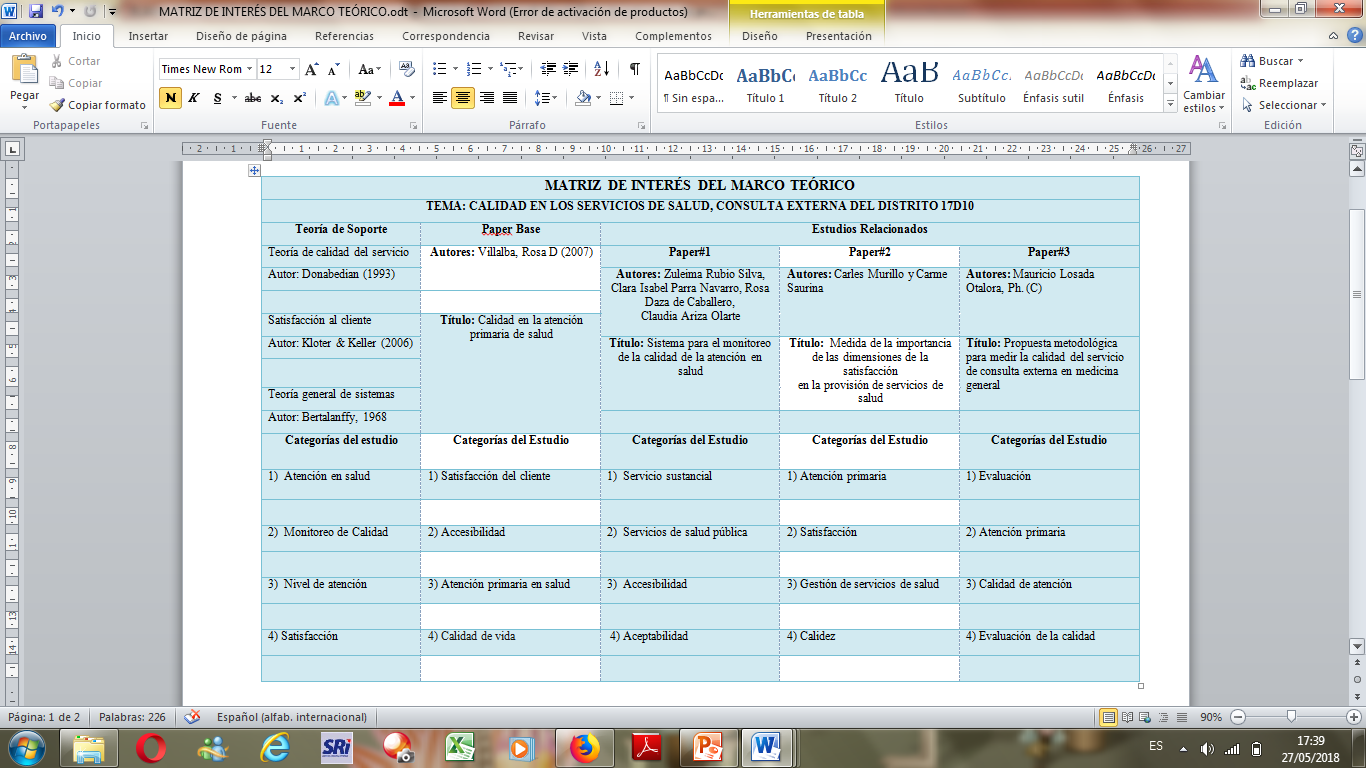 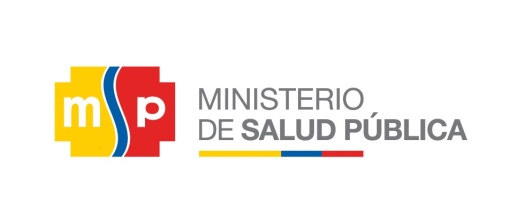 VARIABLES
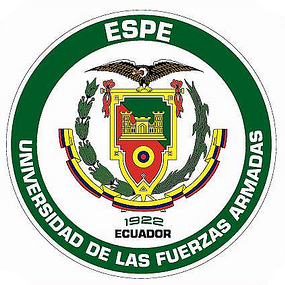 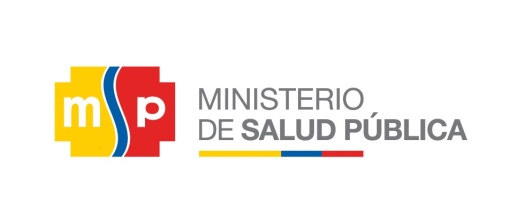 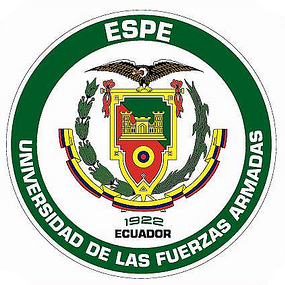 METODOLOGÍA
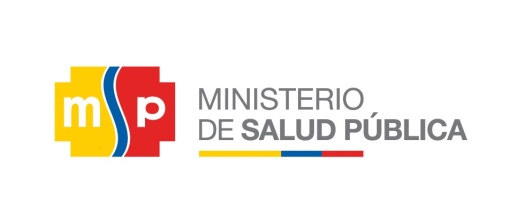 ANÁLISIS CUALITATIVO ATLAS TI
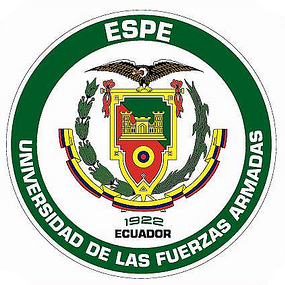 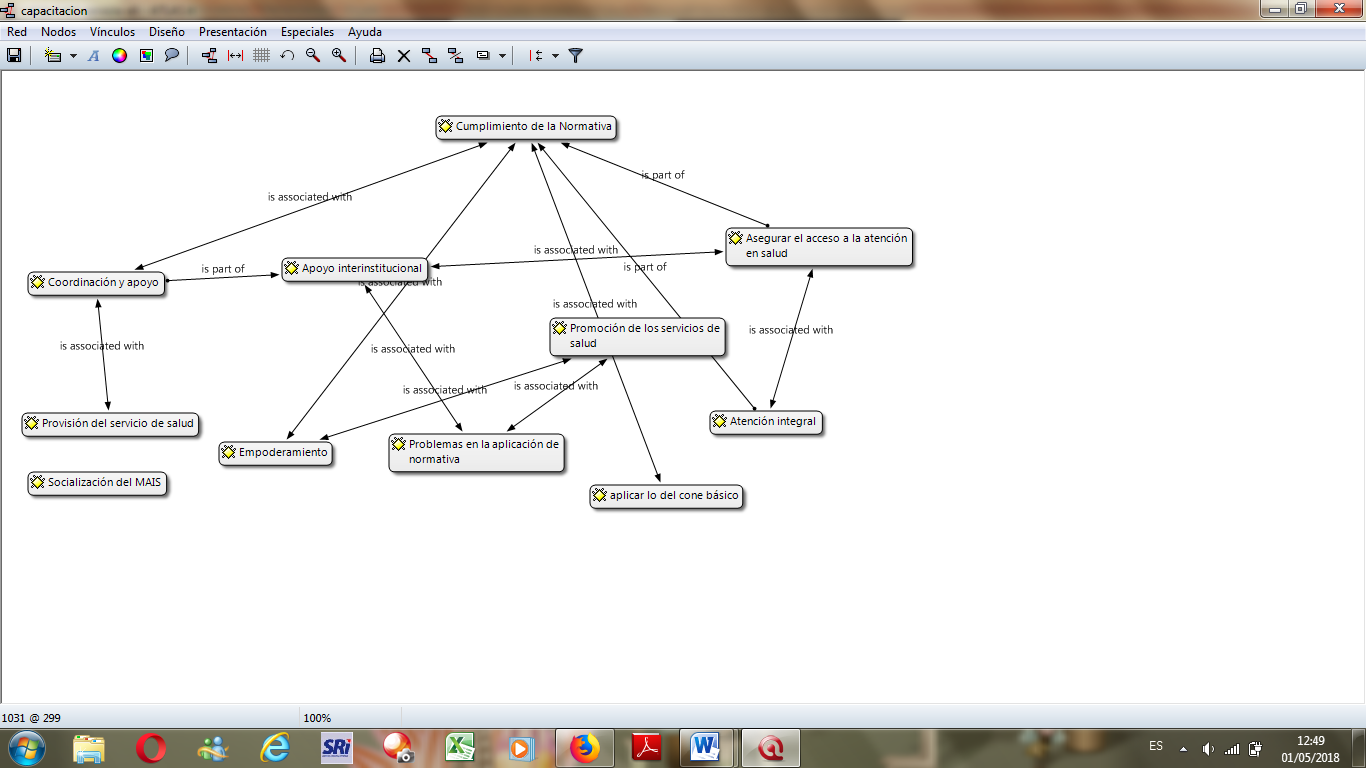 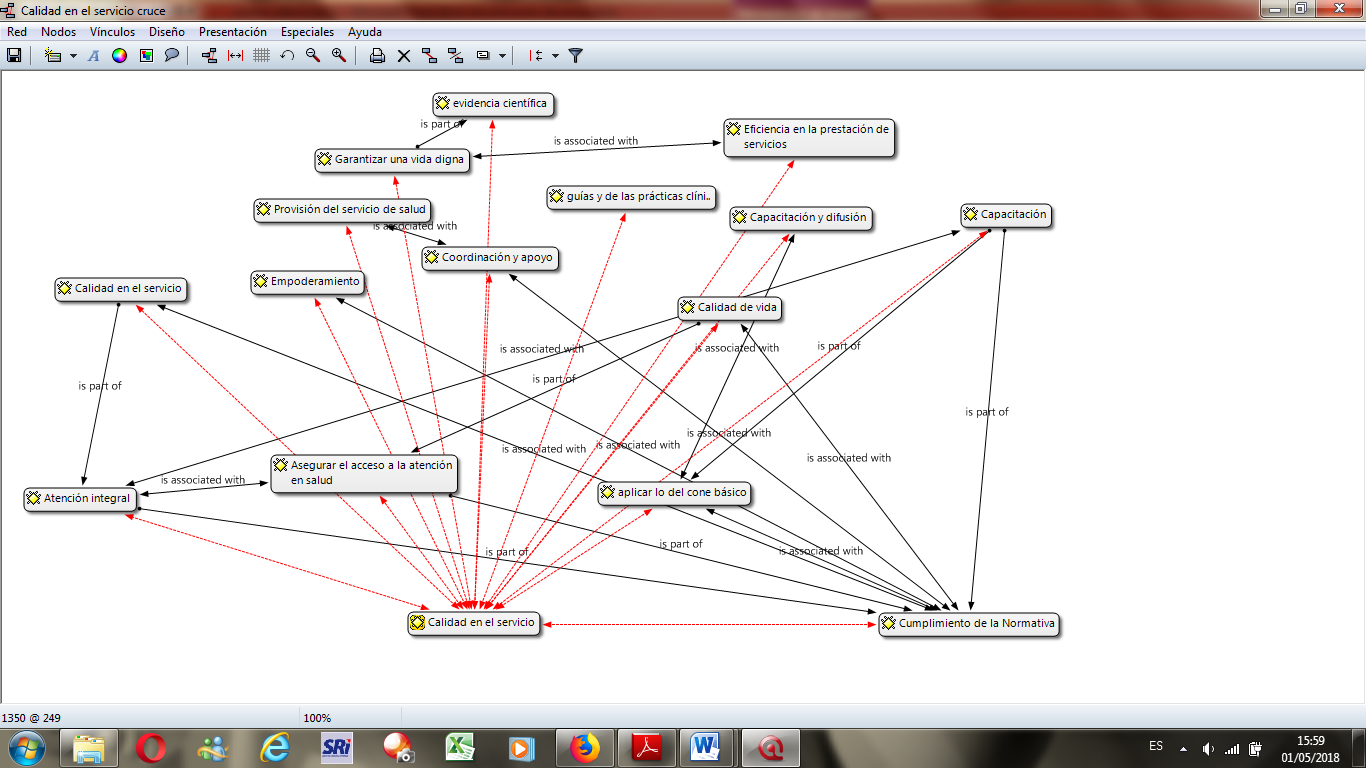 Calidad en el servicio
Cumplimiento del MAIS
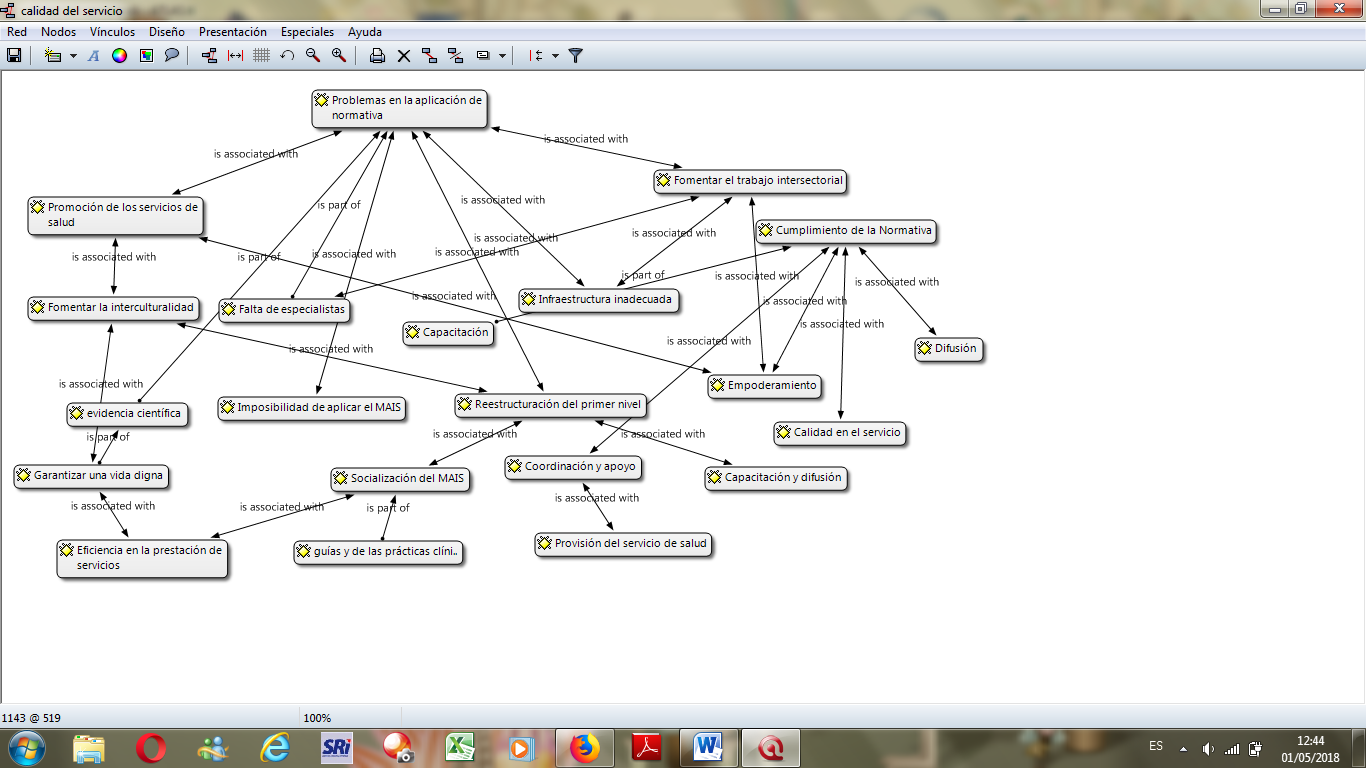 Problemas en la aplicación del MAIS
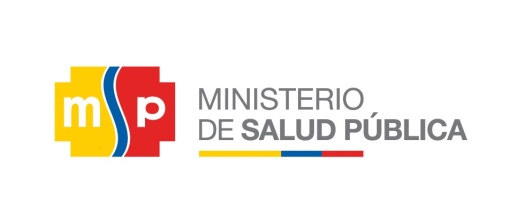 ANÁLISIS CUANTITATIVO
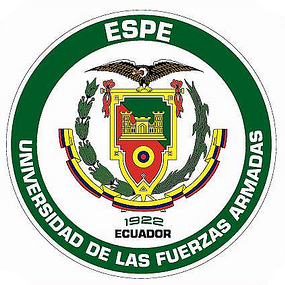 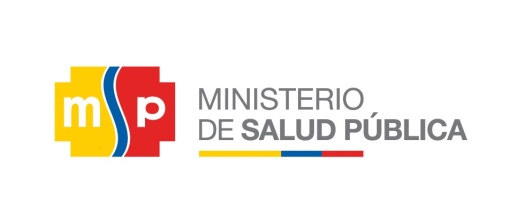 ANÁLISIS CUANTITATIVO
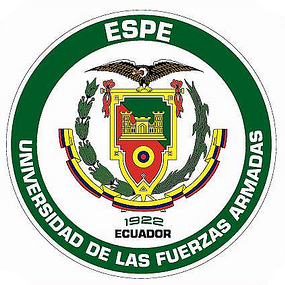 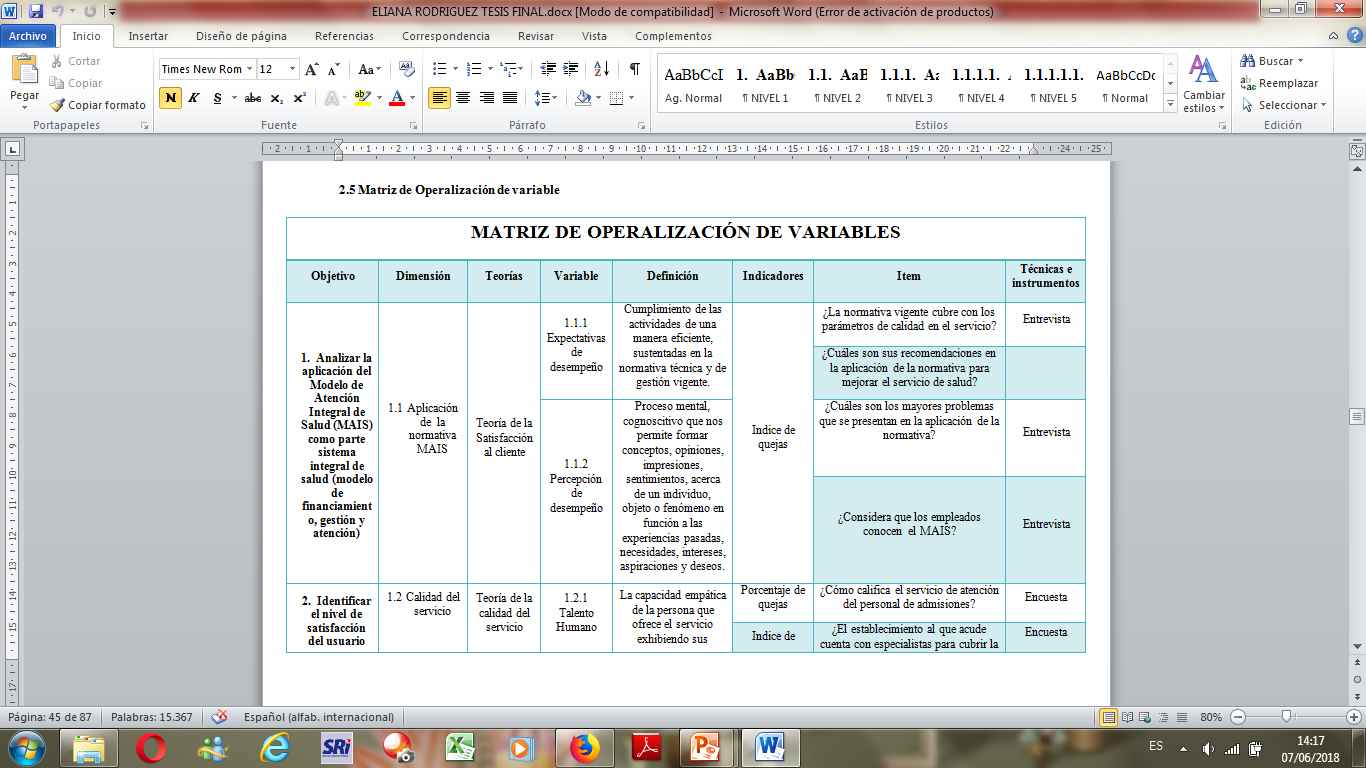 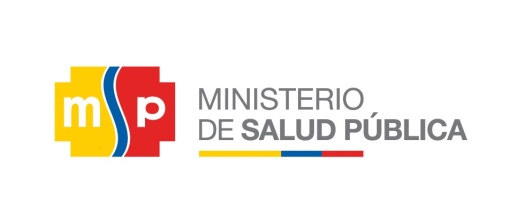 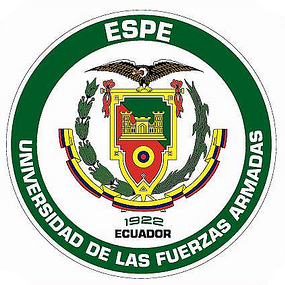 ANÁLISIS CUANTITATIVO SPSS
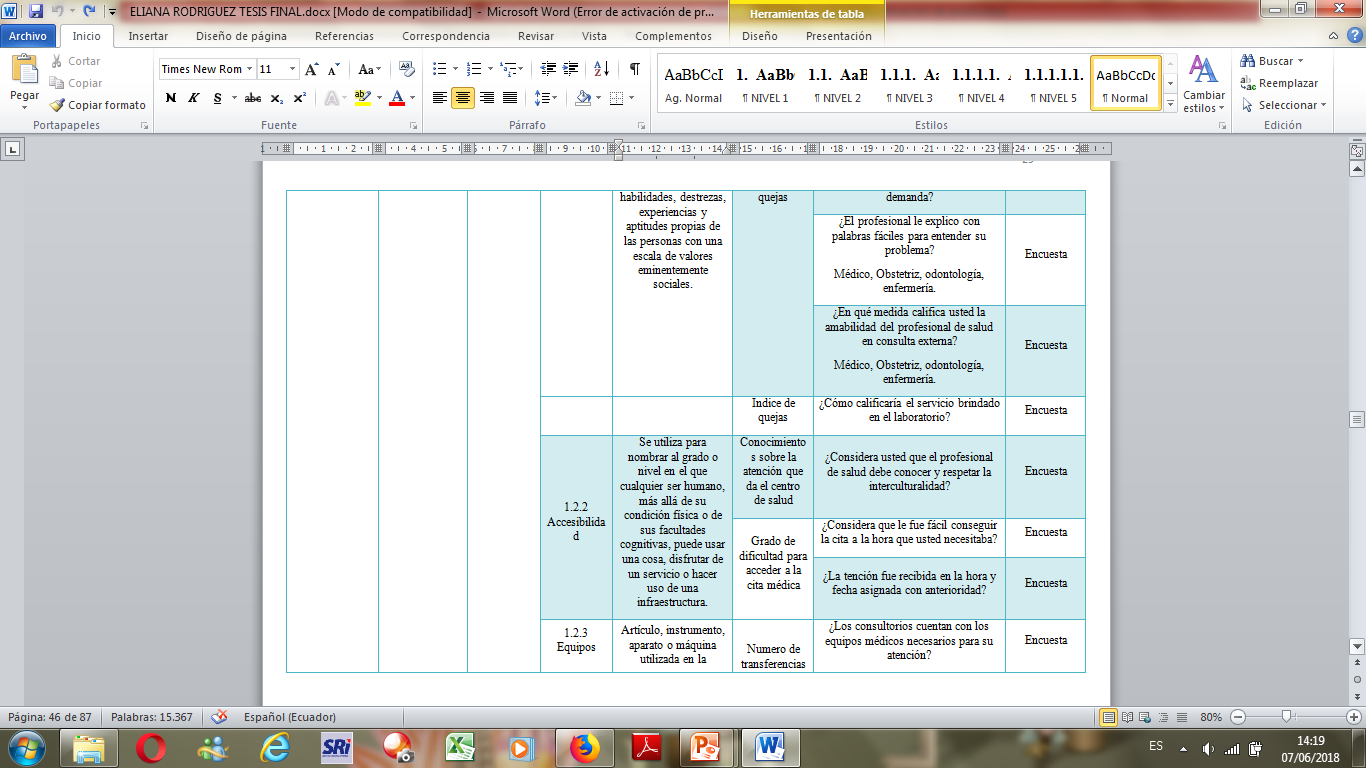 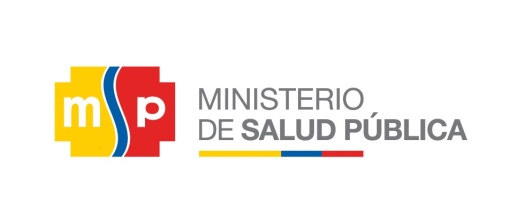 ANÁLISIS CUANTITATIVO SPSS
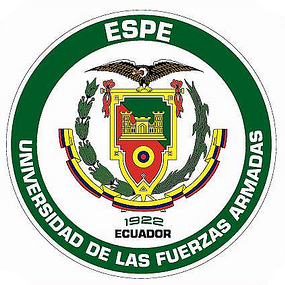 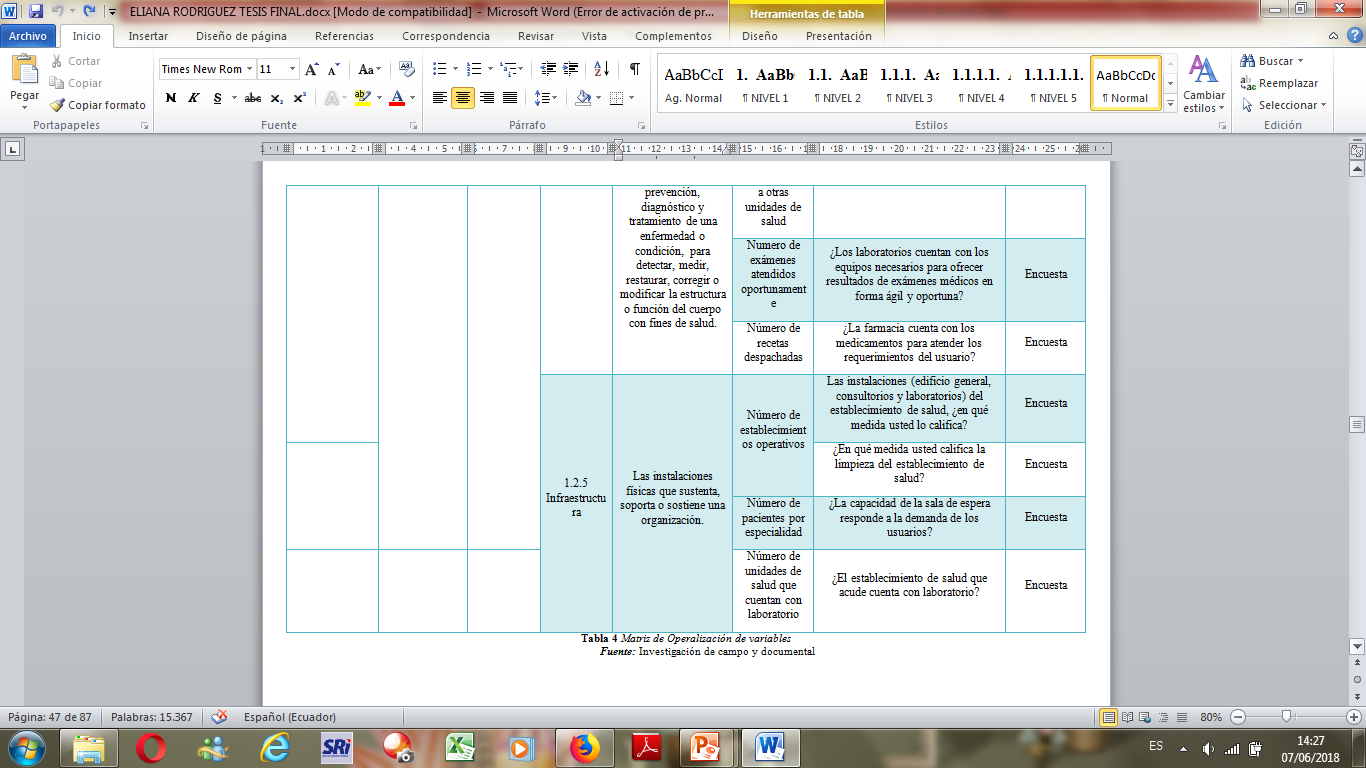 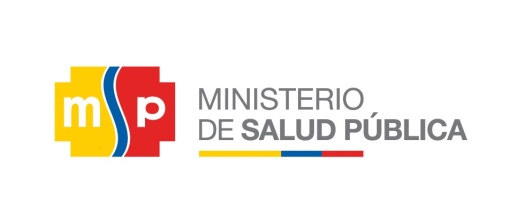 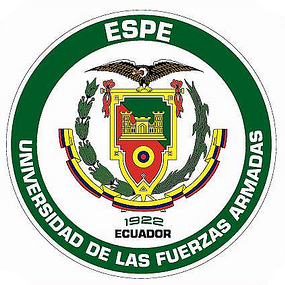 RESULTADOS
Edad y género de los encuestados
Ocupación de los encuestados
Edad y género de los encuestados
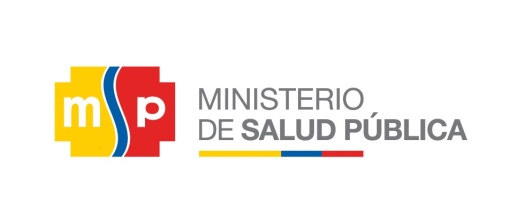 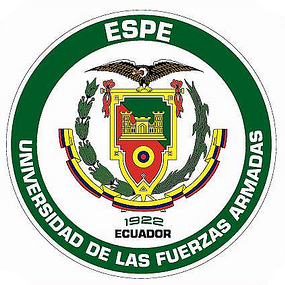 RESULTADOS
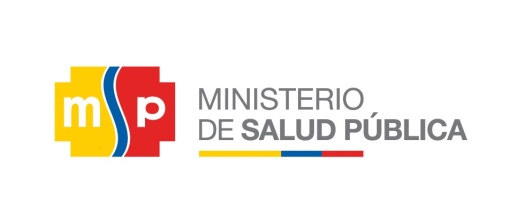 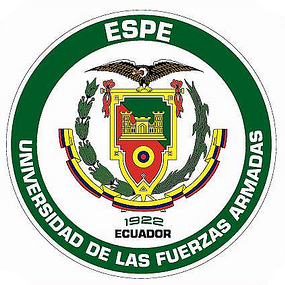 PROPUESTA
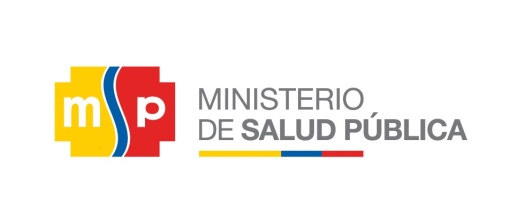 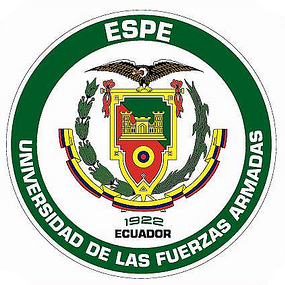 CONCLUSIONES
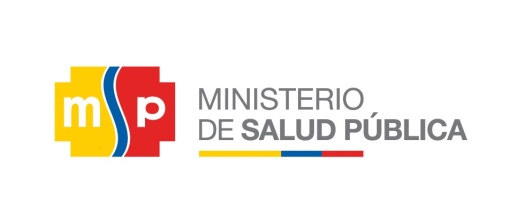 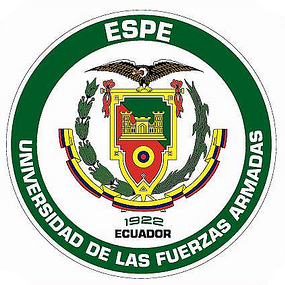 RECOMENDACIONES
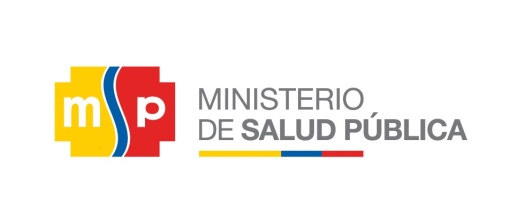